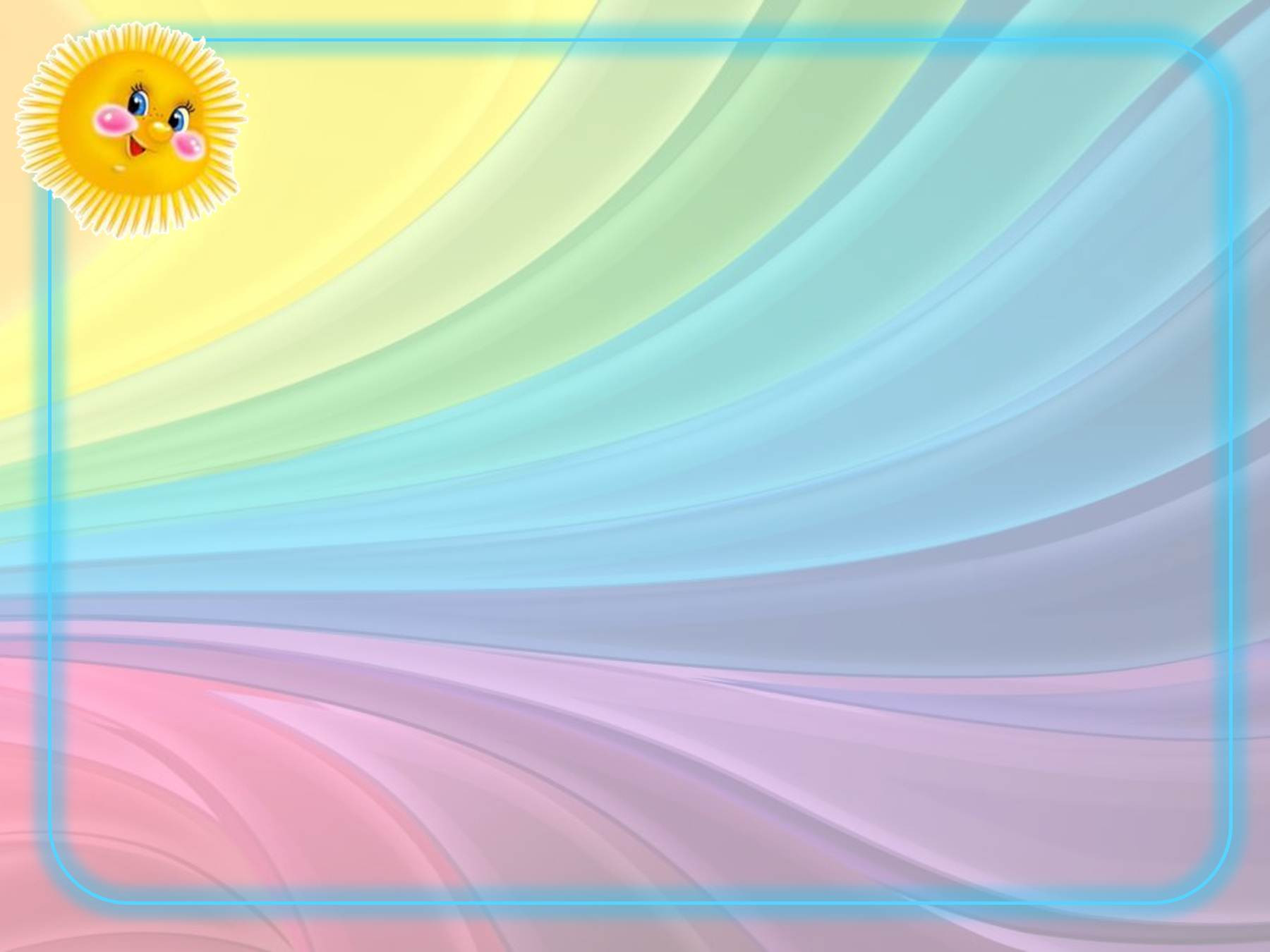 Муниципальное бюджетное дошкольное образовательное учреждение «Детский сад №11  Радуга»
Разновидности «босохождения» воспитанников в ДОУ
с детьми старшего дошкольного возраста.
Подготовил :
воспитатель  старшей группы№8
 Пескова Анна Васильевна.
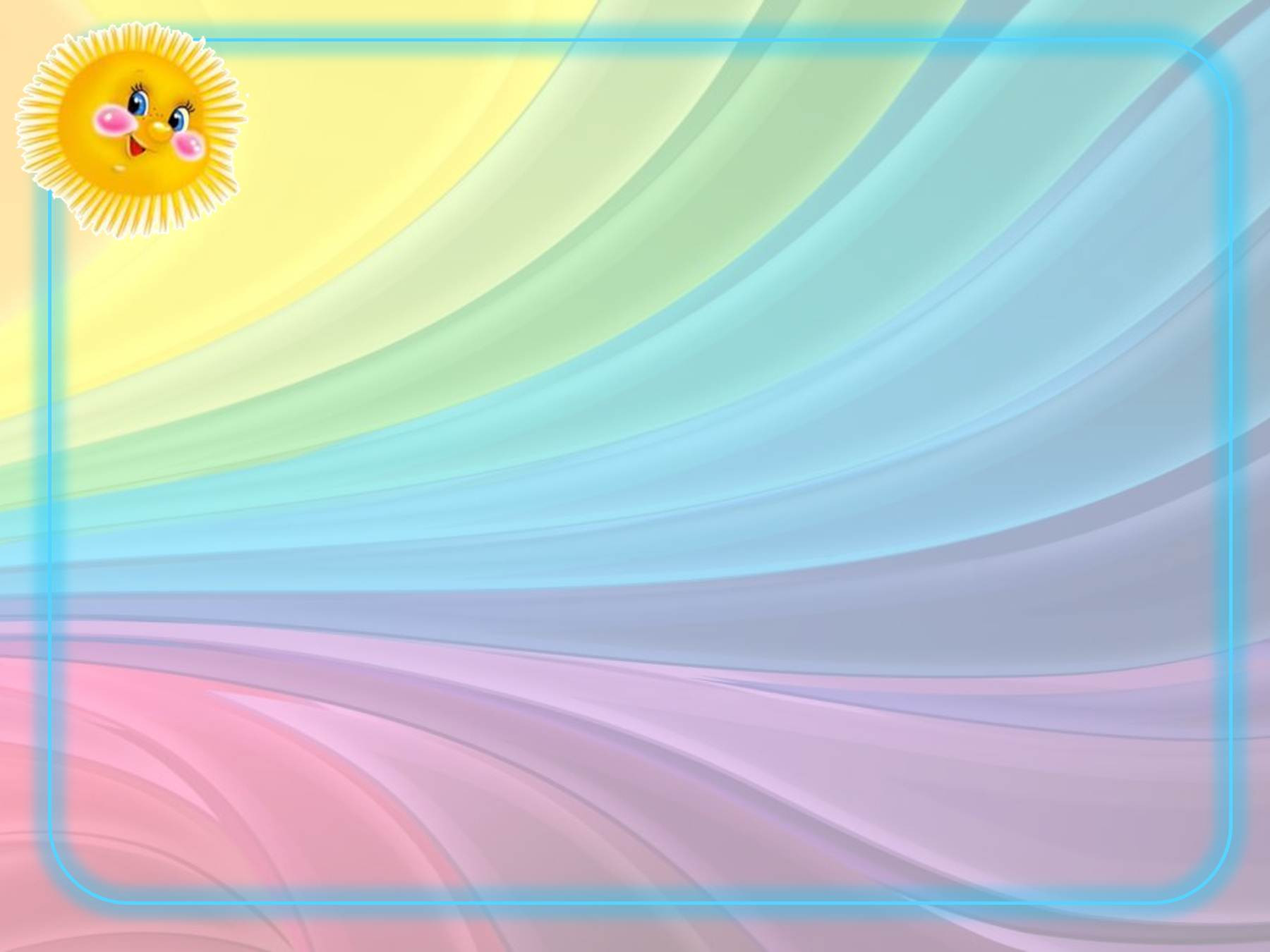 Босохождение- один из методов  закаливания.
.
Укрепление и стимулирование здоровья детей является одним из приоритетных направлений деятельности нашего коллектива. Важную роль в укреплении здоровья детей является закаливание. Одним из самых простых и приемлемых методов закаливания является  босохождение.

            Чем же полезно хождение босиком?
 - повышение иммунитета, закаливающий эффект
  - укрепление связок, костей и мышц стопы ,а у детей их 
    правильное формирование, что является  отличной      
    профилактикой  плоскостопия и других ортопедических
    нарушений
  -улучшение эластичности кровеносных сосудов нижних
    конечностей и кровообращения в ногах.
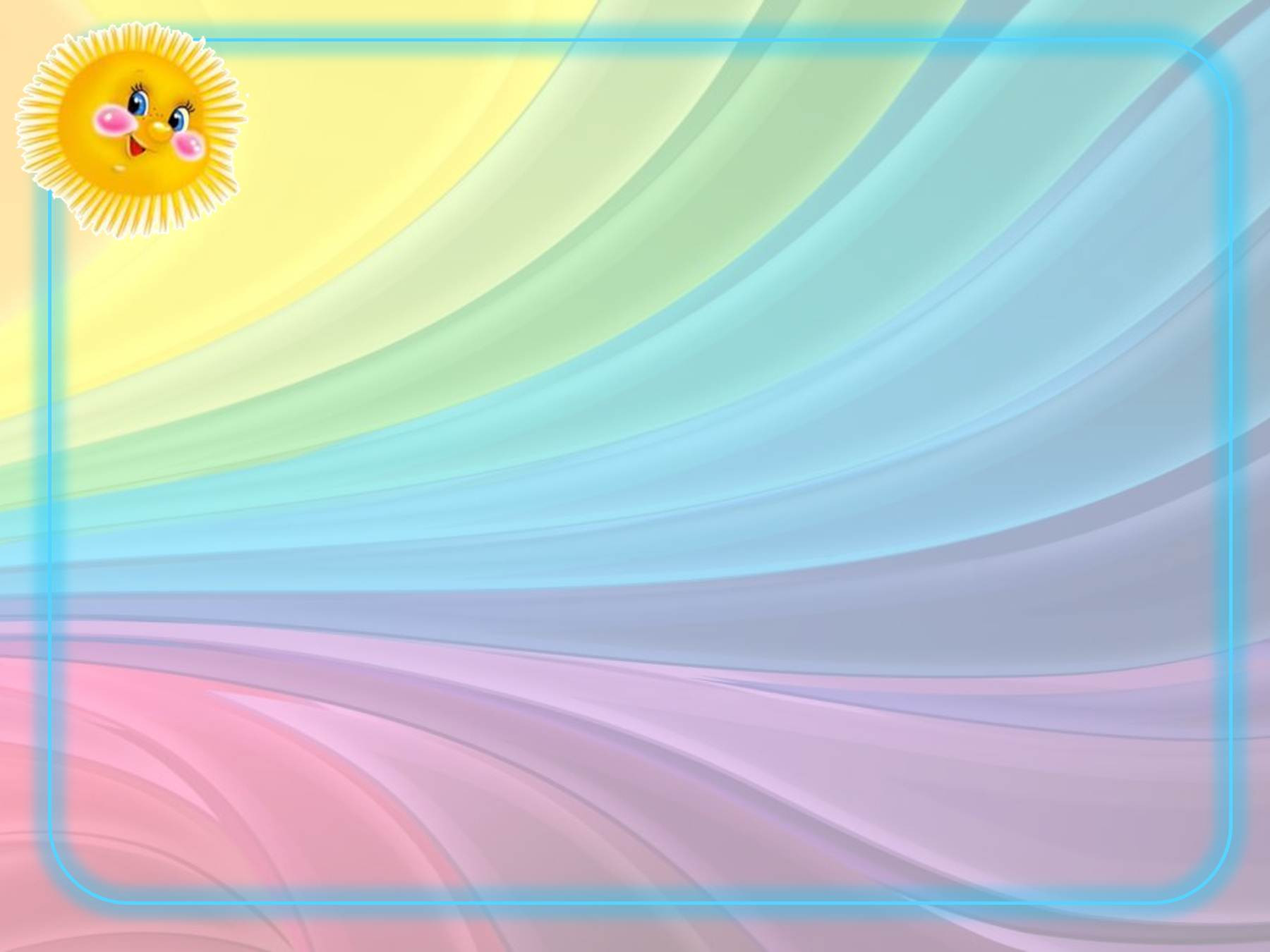 Разновидности босохождения:
-ходьба по «Дорожкам здоровья» , солевым дорожкам.
-массаж ступней ,пальцев ног и голеностопных суставов
с использованием  мячей , ребристых досок,скалок, гладких камушков .
- ходьба в летний период по естественным неровностям(трава, песок ,гладкие камни)
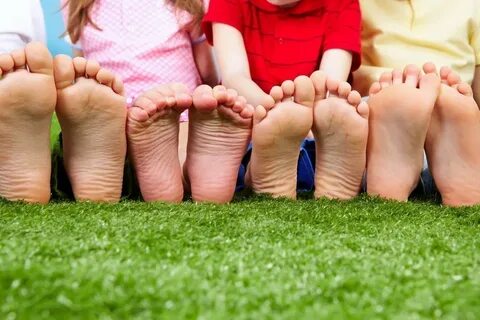 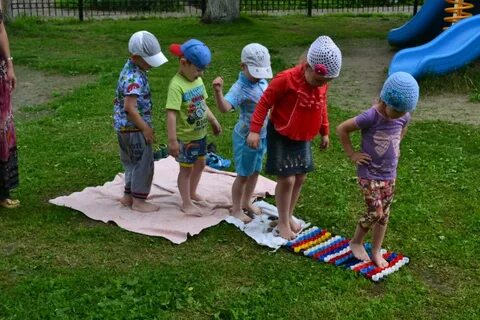 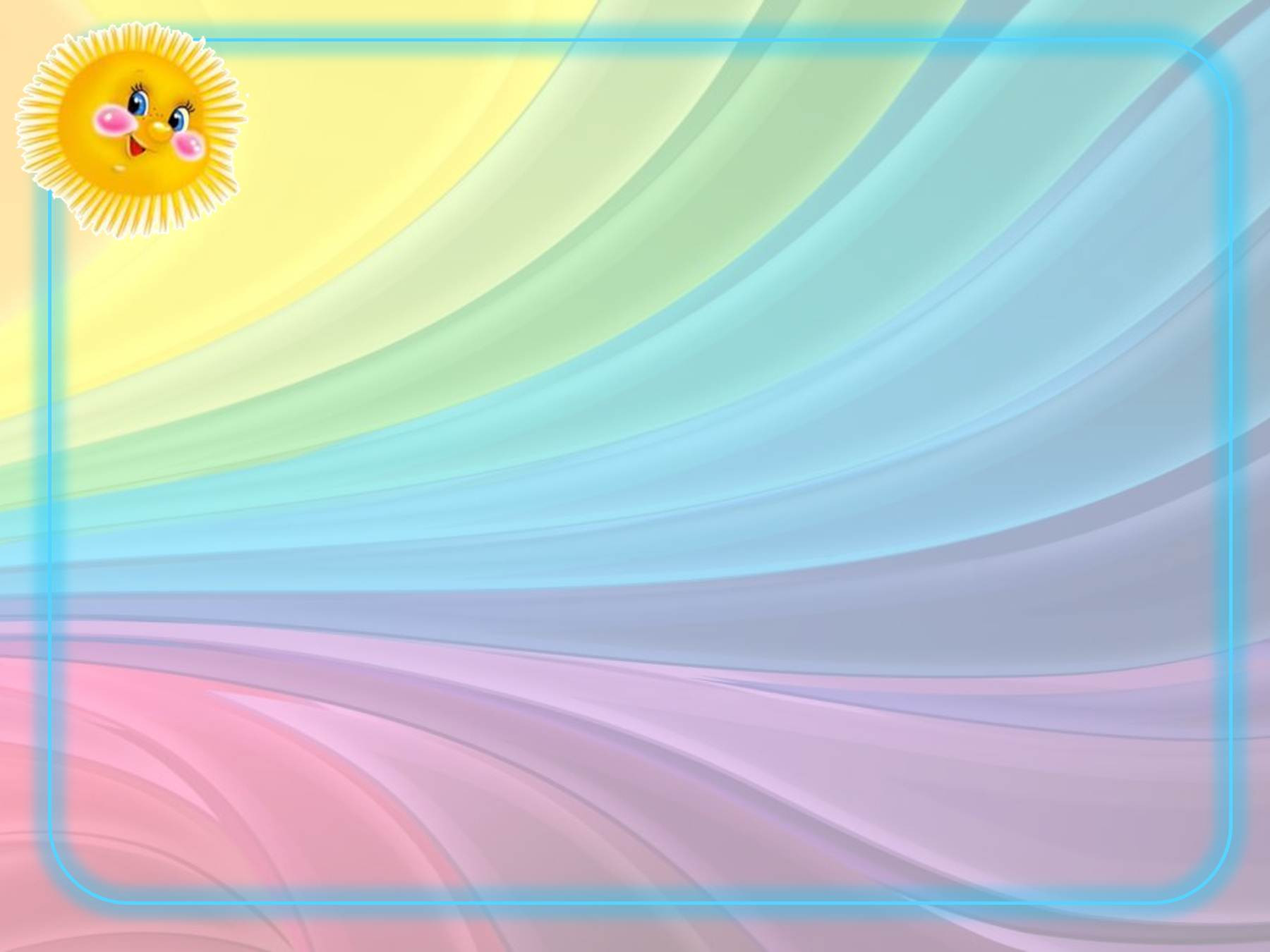 Наше босохождение.
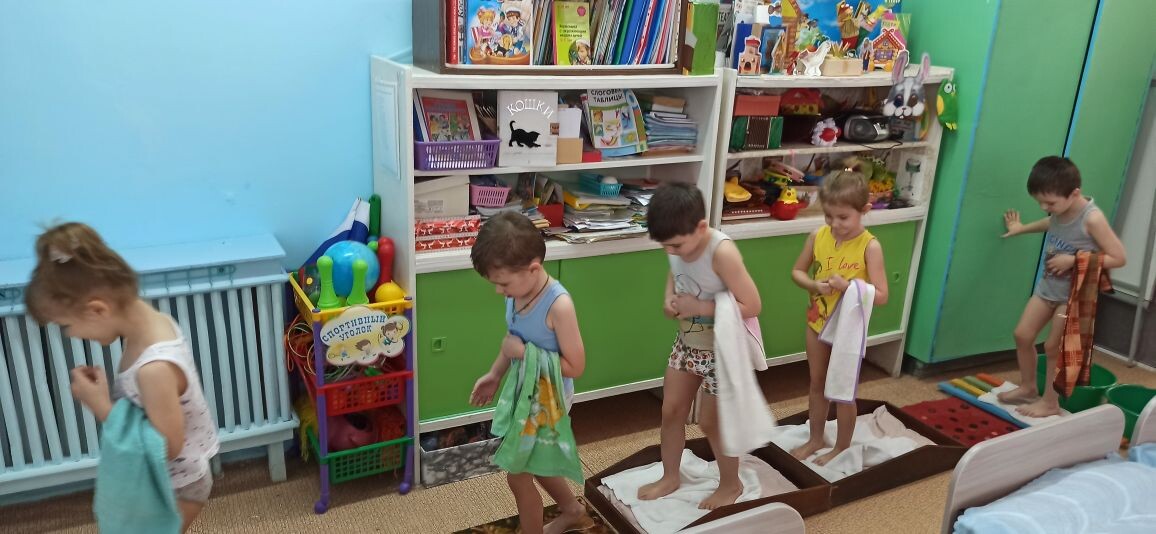 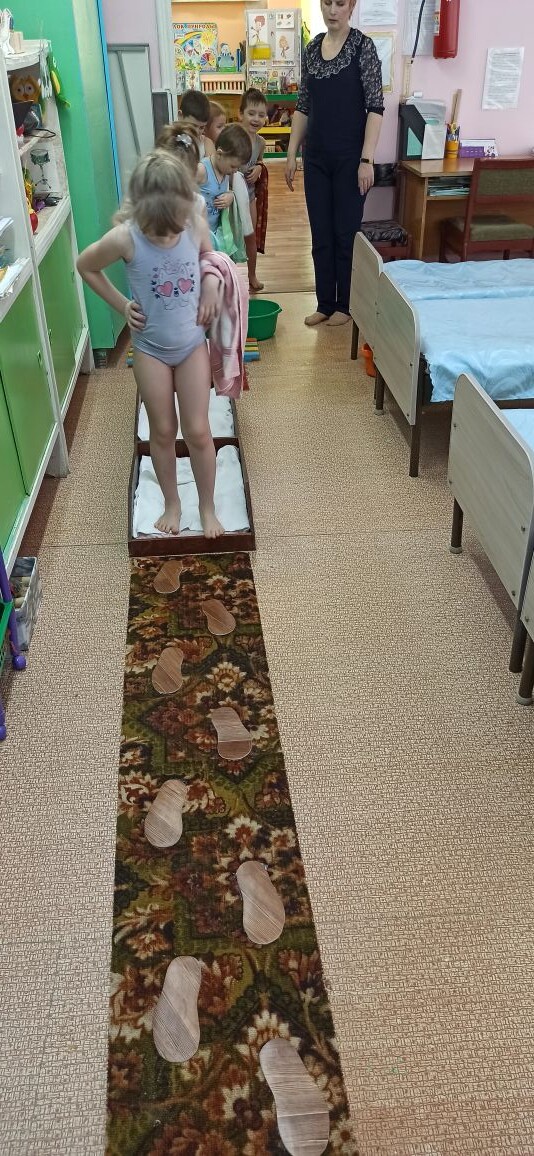 В нашей группе дети ходят  босиком перед тихим часом 
по «Дорожке здоровья», где используется солевой раствор.
                 Чтоб здоровы были ножки 
                  Мы пройдемся по дорожке.
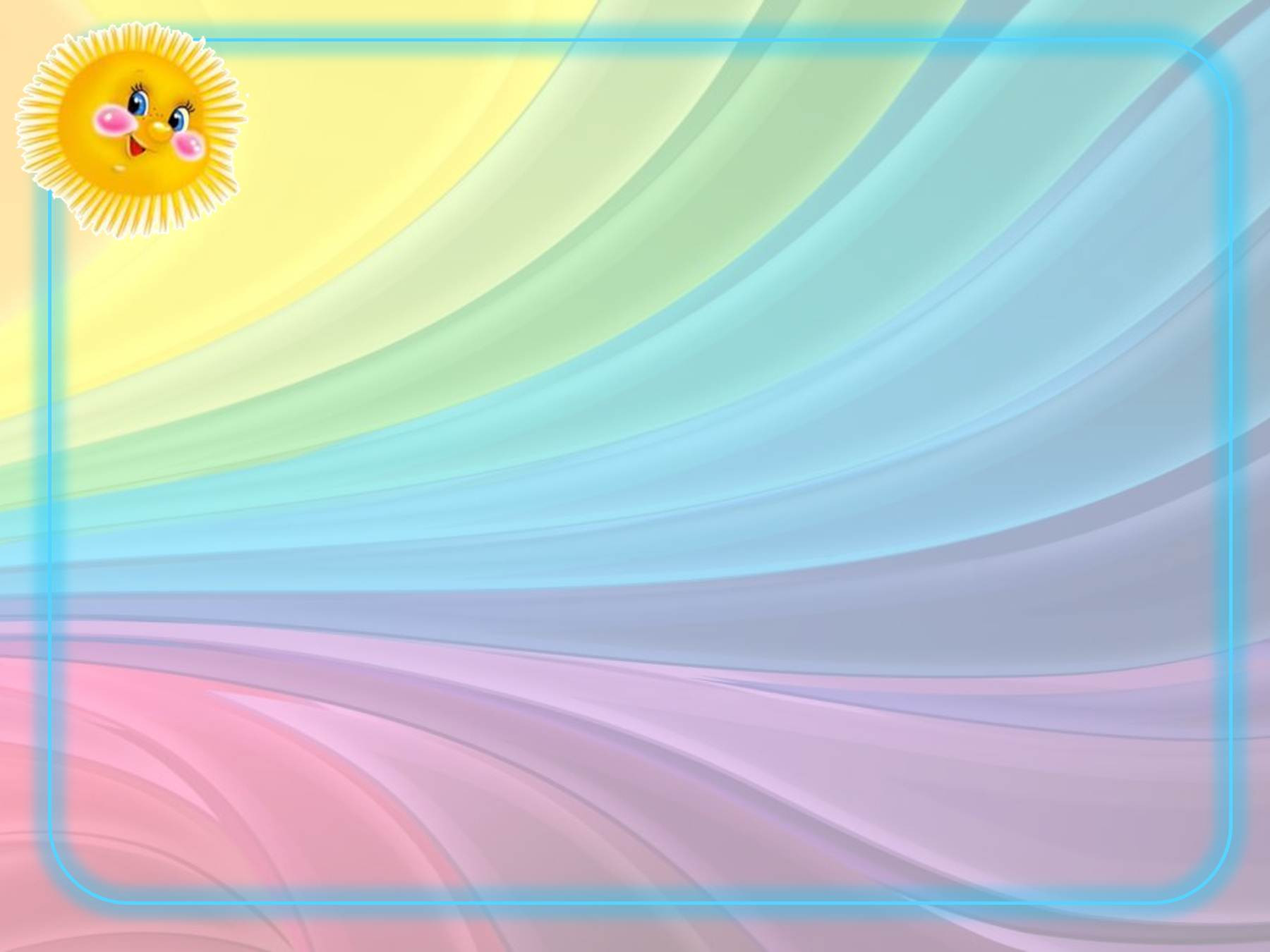 Массаж ступней , пальцев ног.
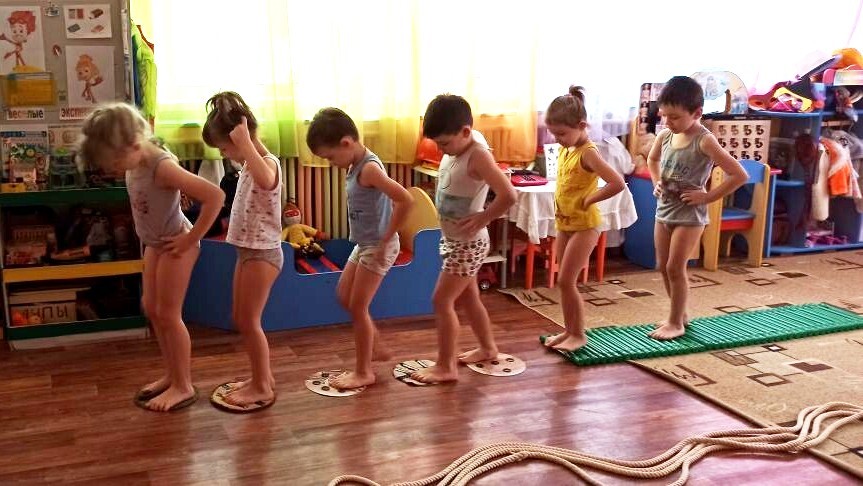 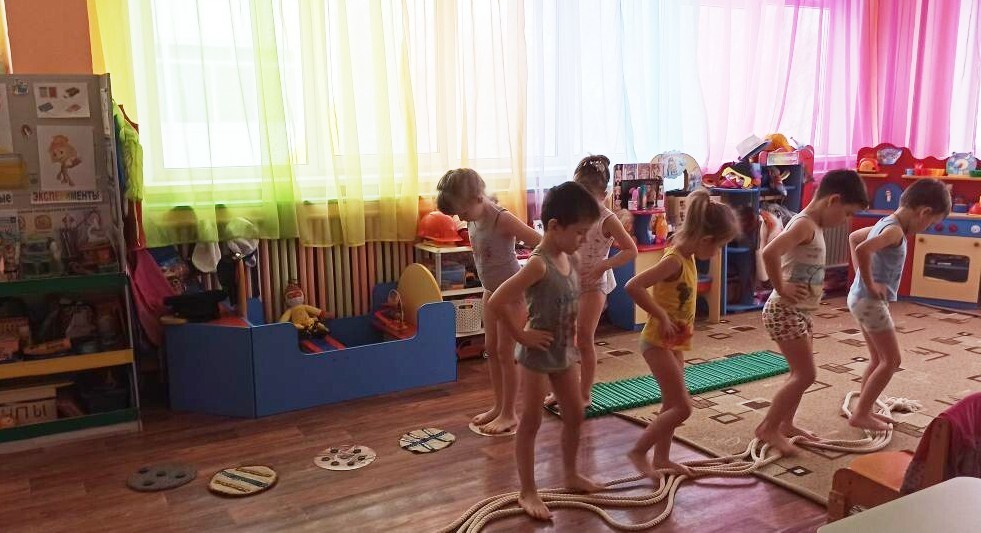 При ходьбе босиком на стопе
 активизируются множество точек,
 тонизирующих наш организм, снижается  утомляемость, повышается иммунитет.
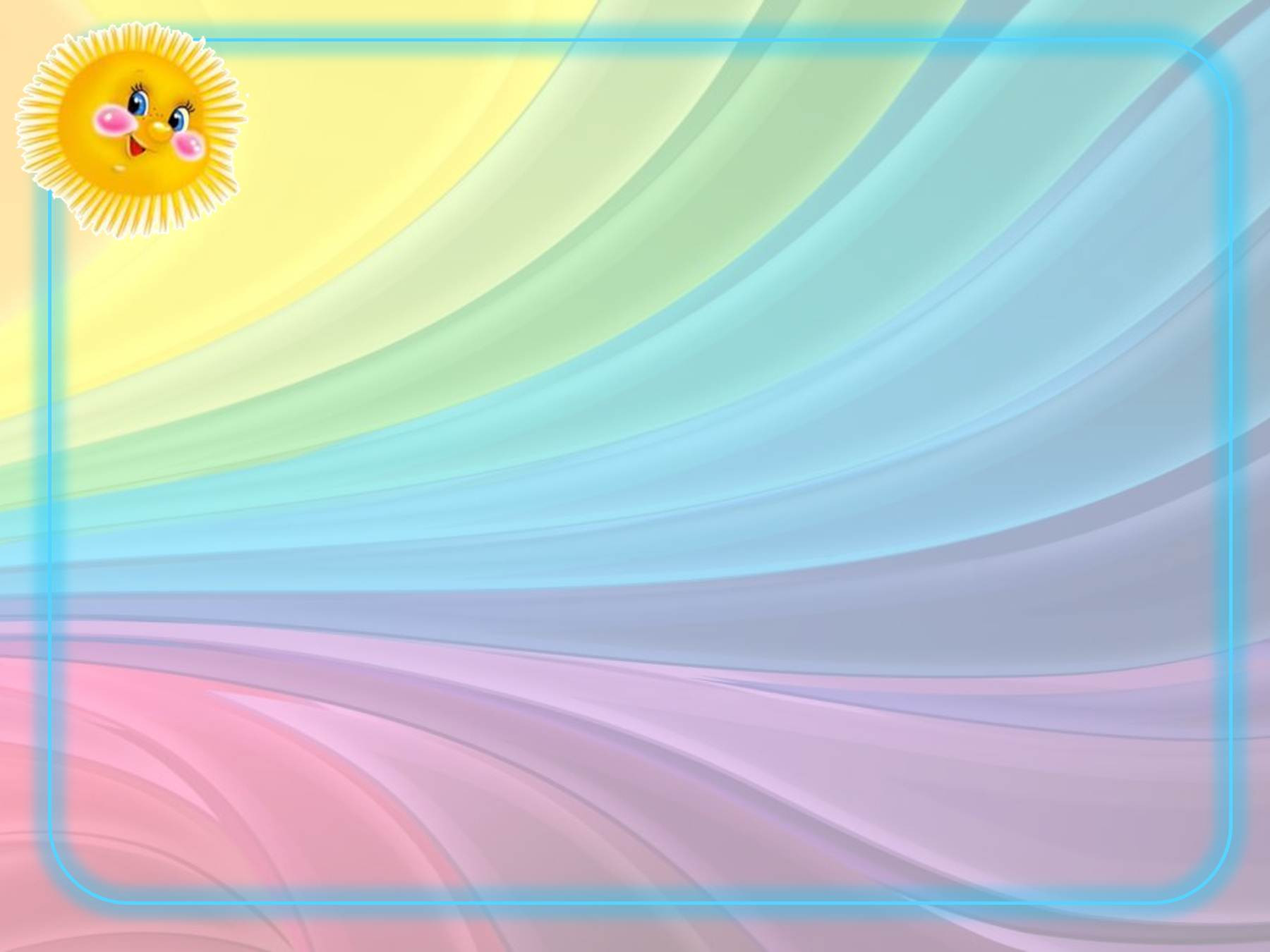 Упражнения с предметами.
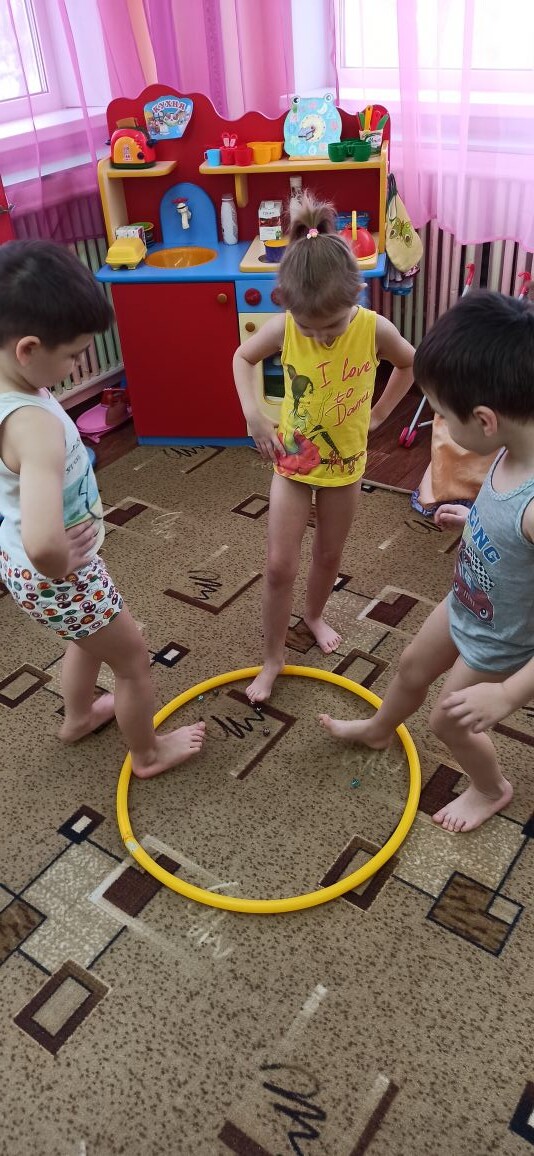 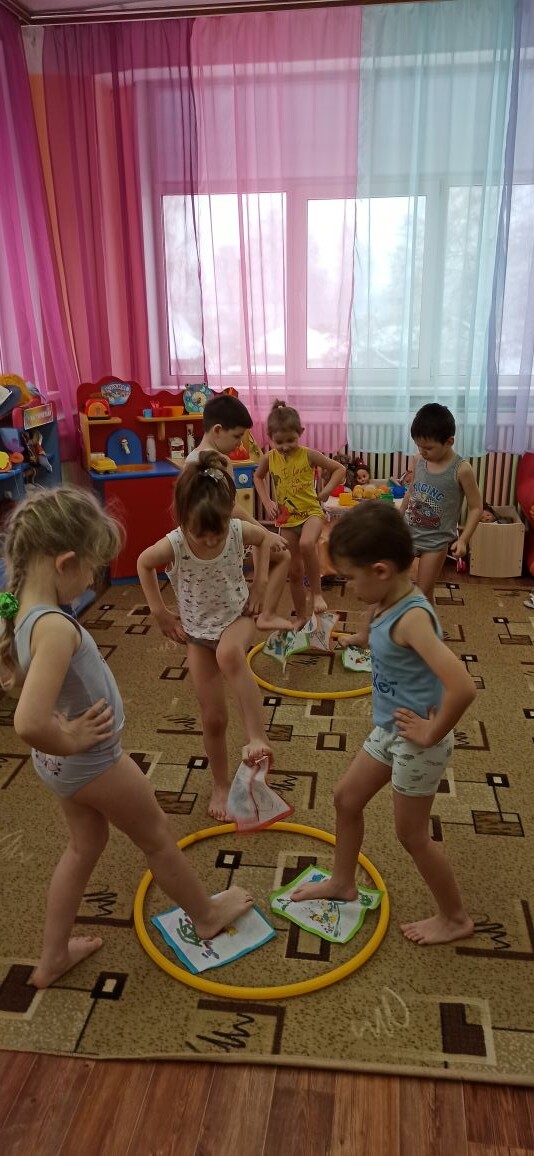 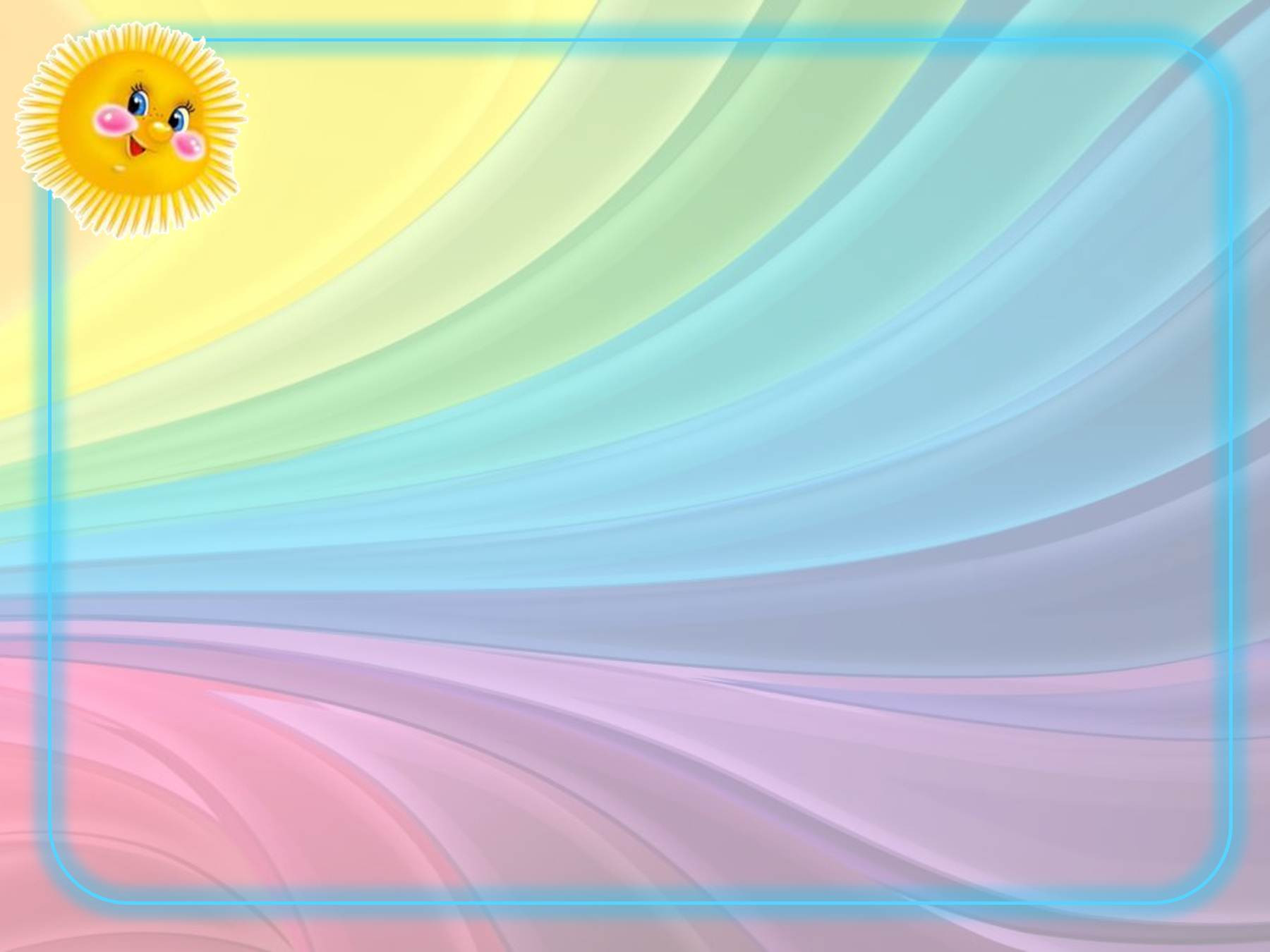 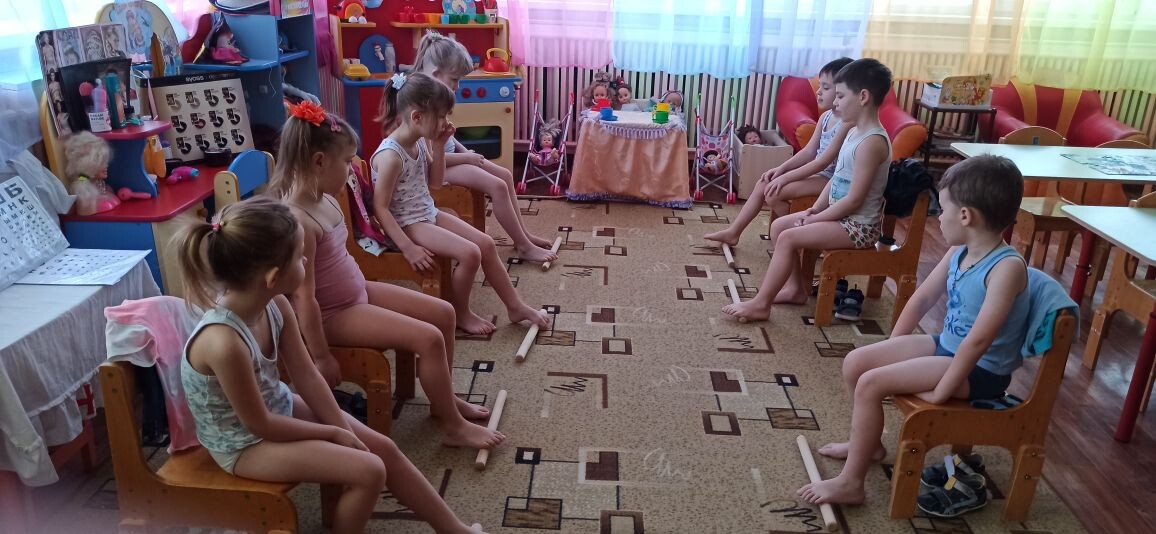 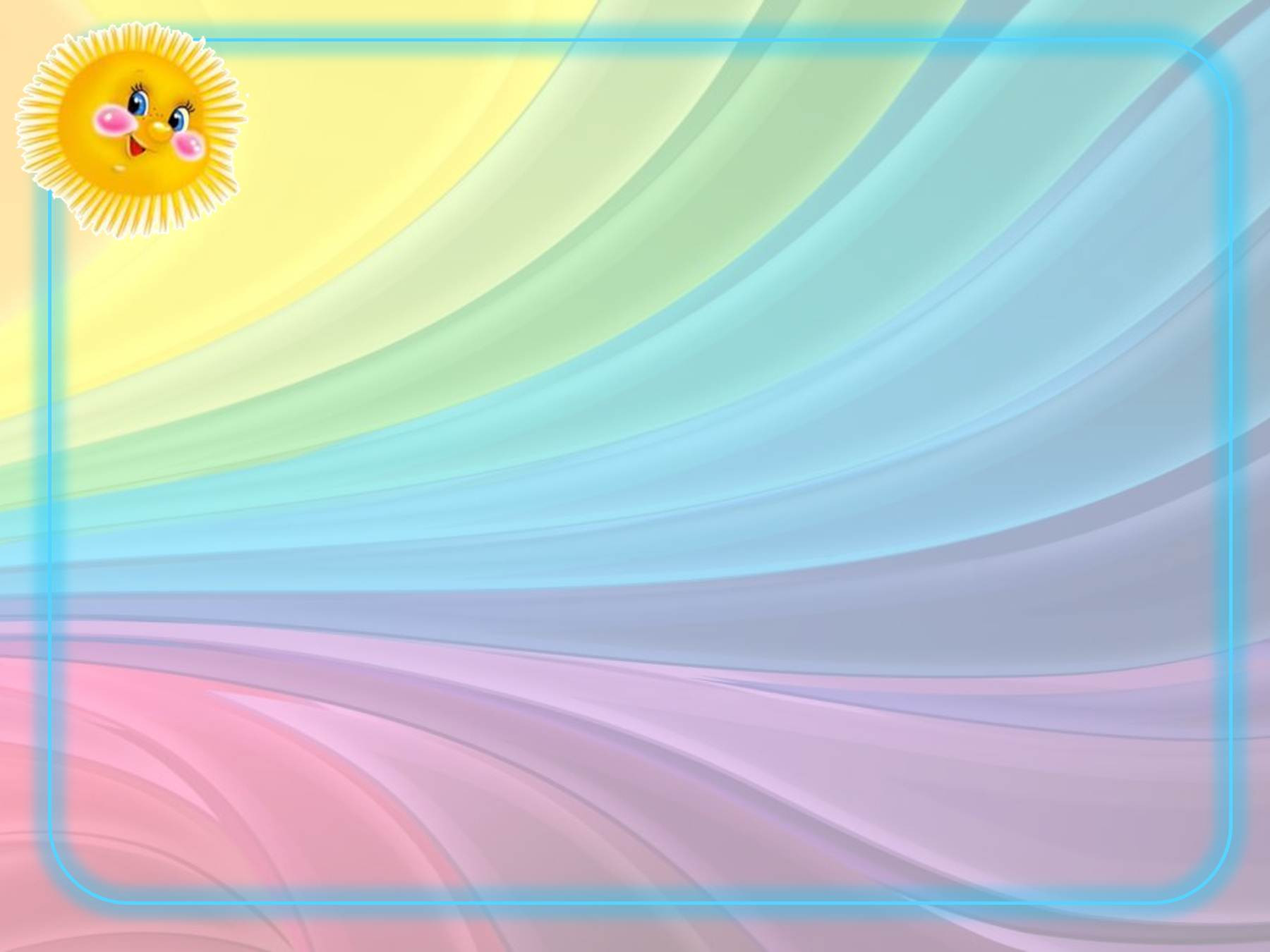 Летом на  «Дорожке здоровья»
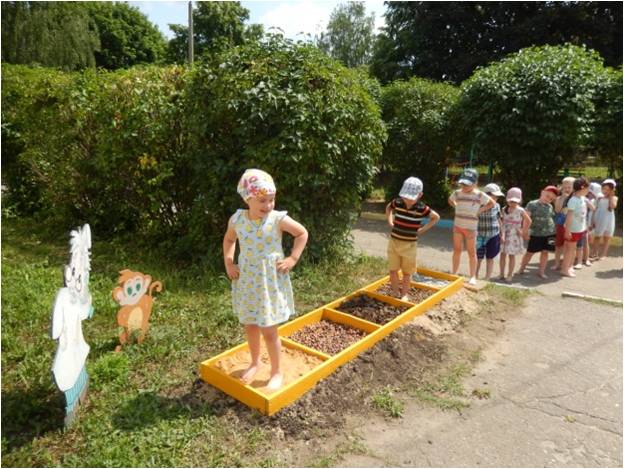 Вывод:
Дозированное систематическое босохождение стимулирует кровообращение организма ребенка, активизирует работу внутренних органов и мышц, способствует коррекции и профилактике плоскостопия, оказывает закаливающее и тонизирующее воздействие, улучшает умственную деятельность.